Sustainable Development Goals
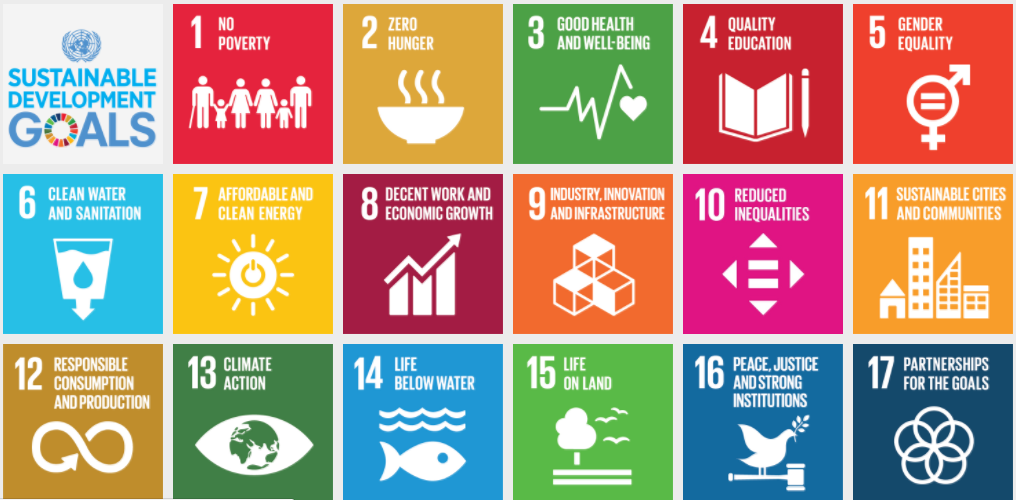 American Chemical Society
1
cei@acs.org